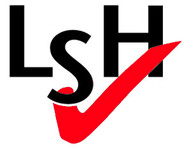 GV 19.8.2015
Wirkt Schule ? 

– oder können wir getrost Lektionen kürzen? 
– oder gibt es einen Zusammenhang zwischen Lektionenzahl und Schulleistung?
 
Überlegungen zum Sparprogramm und zur eingereichten „Volksschulinitiative“ – Fakten und Meinungen
19.08.15
Wirkt Schule ? LSH GV
1
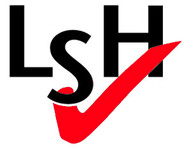 GV 19.8.2015
Zusammenhang der Schulleistung mit 

-> der Anzahl Schuljahren
-> der Anzahl Lektionen in Fächern
-> der Anzahl Lerngelegenheiten
-> der Anzahl Absenzen von SuS


Quellen: PISA 2003, 2006, 2009, 2012
19.08.15
Wirkt Schule ? LSH GV
2
GV 19.8.2015
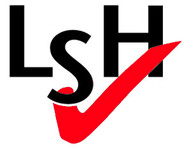 Zusammenhang Schuljahre und Schulleistung international
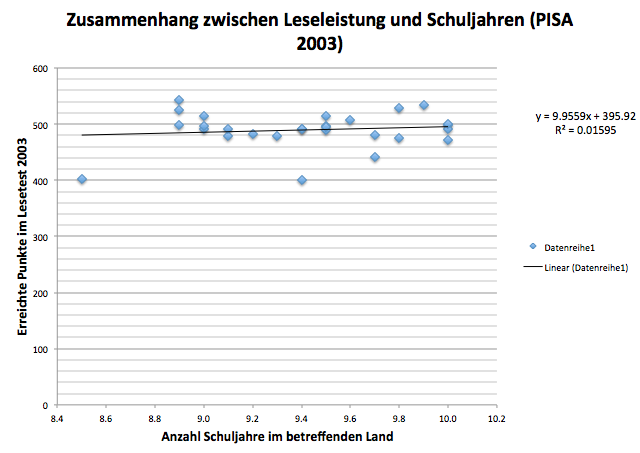 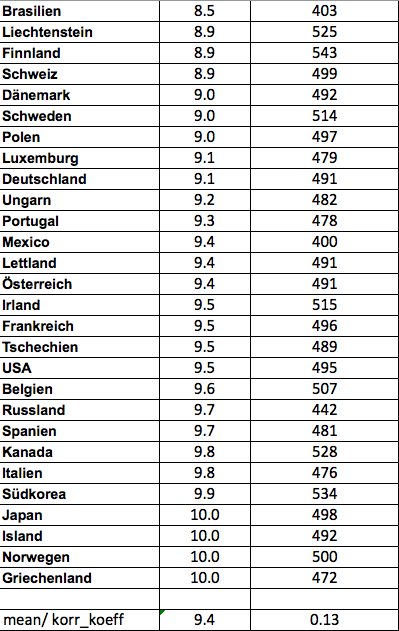 19.08.15
Wirkt Schule ? LSH GV
3
GV 19.8.2015
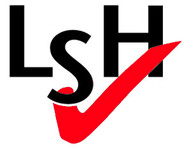 Zusammenhang Lektionszahl und Schulleistung national – PISA 2006
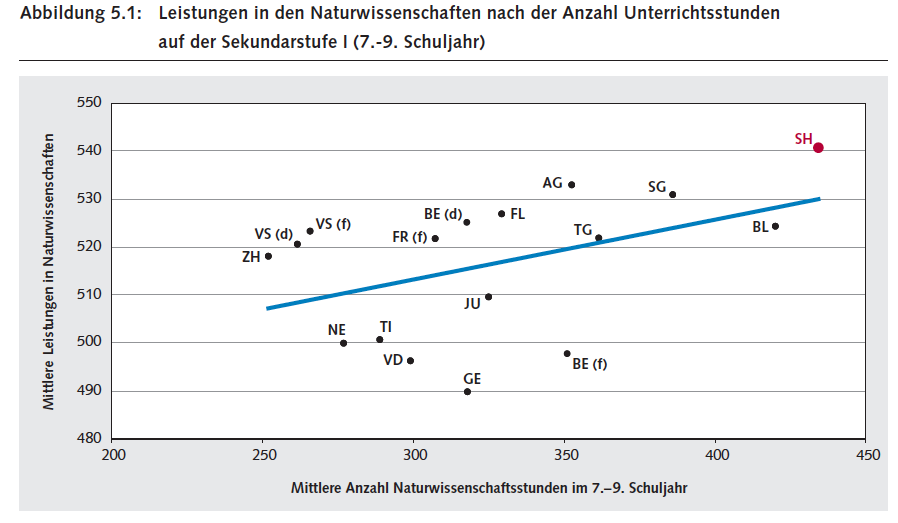 Quelle: Moser, U, Angelone, D. (2008). PISA 2006: Portrait des Kantons Schaffhausen. Naturwissenschaft, Mathematik, Lesen. Zürich: KDMZ. S. 33
19.08.15
Wirkt Schule ? LSH GV
4
GV 19.8.2015
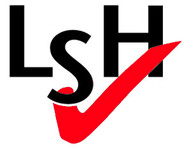 Zusammenhang Lerngelegenheiten und Schulleistung national – PISA 2012
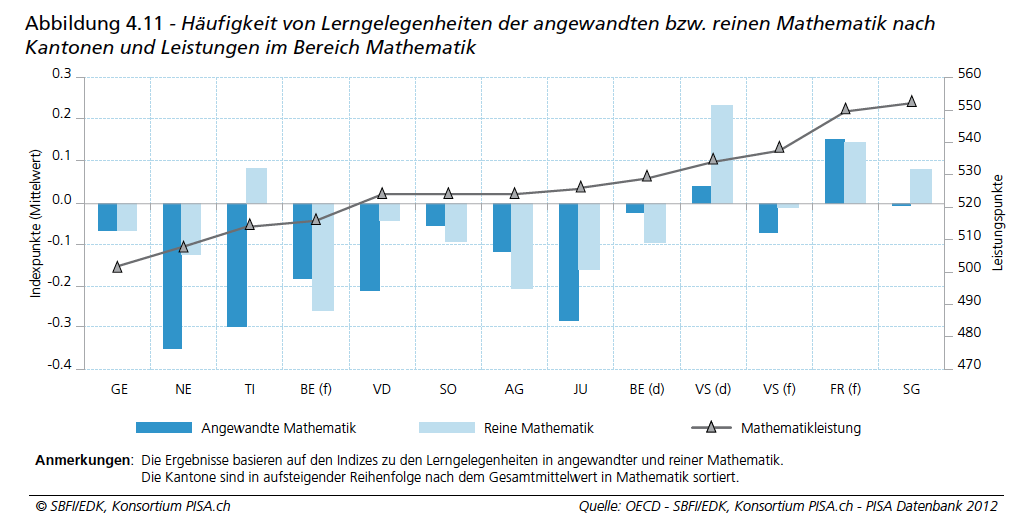 19.08.15
Wirkt Schule ? LSH GV
5
GV 19.8.2015
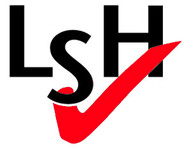 Zusammenhang Lektionszahlen und Schulleistung national – PISA 2009
Zitat aus PISA_SH 2009, S. 54:

„Mit den Daten von PISA 2006 konnte aufgezeigt werden, dass zwischen der Unterrichtszeit und den Leistungen in Mathematik und den Naturwissen-schaften ein positiver Zusammenhang besteht. Je mehr Unterrichtsstunden für die Fachbereiche aufgewendet werden, desto höher sind die durchschnittlichen kantonalen Leistungen.“




Quelle: Moser, U, Angelone, D. (2011). PISA 2009: Portrait des Kantons Schaffhausen. Lesen, Naturwissenschaft, Mathematik. Zürich: KDMZ. S. 54.
19.08.15
Wirkt Schule ? LSH GV
6
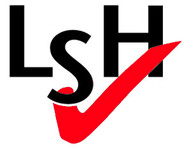 GV 19.8.2015
SH-Leseleistungen und Anzahl Unterrichtsstunden - PISA 2009:
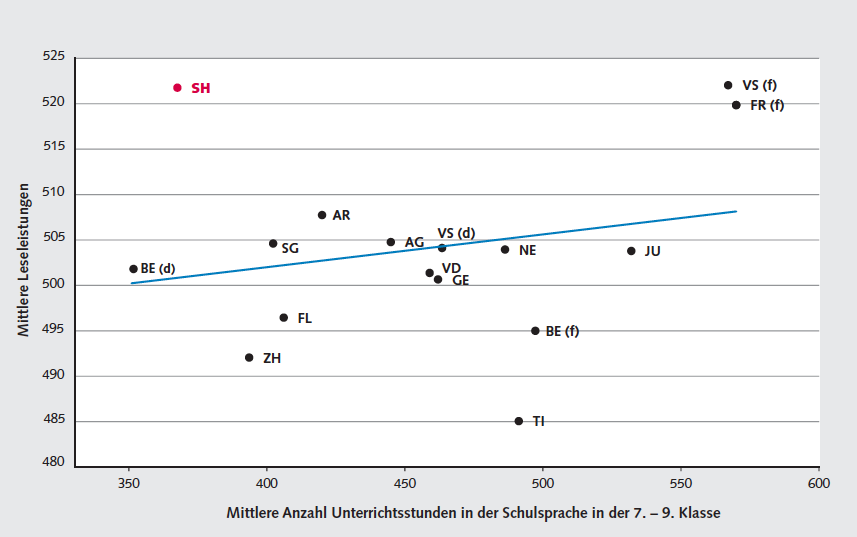 Quelle: Moser, U, Angelone, D. (2011). PISA 2009: Portrait des Kantons Schaffhausen. Lesen, Naturwissenschaft, Mathematik. Zürich: KDMZ. S. 36.
19.08.15
Wirkt Schule ? LSH GV
7
GV 19.8.2015
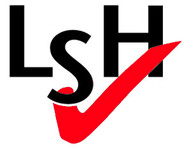 ... und Zuspätkommen und Schwänzen? (PISA 2012)
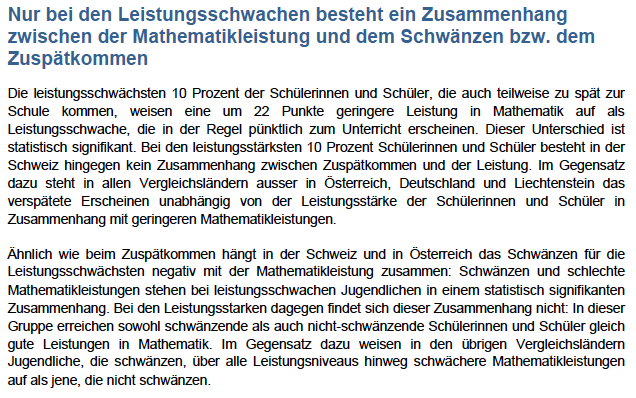 Quelle: Konsortium PISA.ch (2013). Erste Ergebnisse zu PISA 2012. Zürich/St. Gallen/Genf. S. 17.
19.08.15
Wirkt Schule ? LSH GV
8
GV 19.8.2015
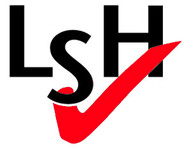 ... und Zuspätkommen und Schwänzen? (PISA 2012)
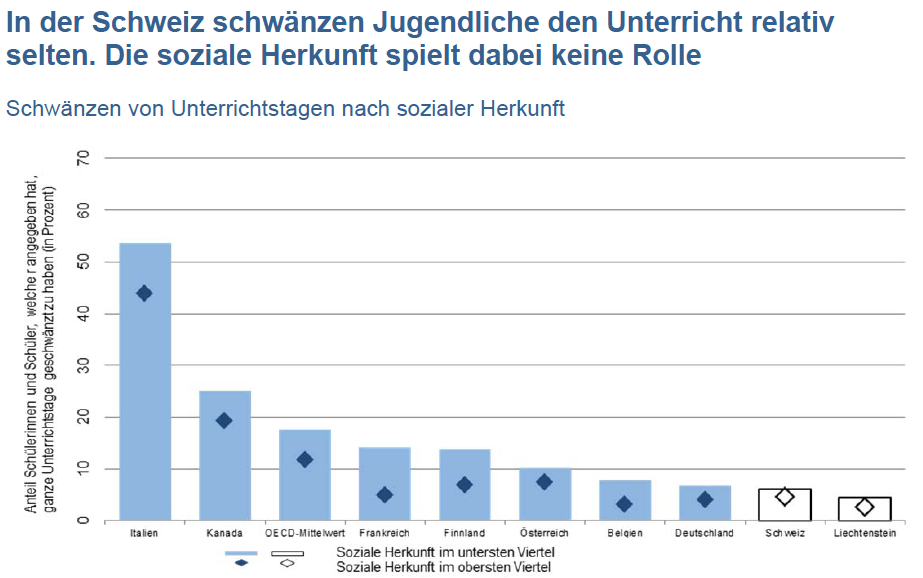 Quelle: Konsortium PISA.ch (2013). Erste Ergebnisse zu PISA 2012. Zürich/St. Gallen/Genf. S. 16.
19.08.15
Wirkt Schule ? LSH GV
9
GV 19.8.2015
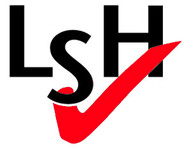 Fazit

Ganz simpel:

Schule wirkt!

Oder: Die Volksinitiative zur Bewahrung des aktuellen Stundenniveaus im Kanton Schaffhausen nützt den SchülerInnen und der Wirtschaft (Lehrbetriebe). Ganz besonders wichtig ist eine genügende Unterrichtszeit für die schwächeren SchülerInnen!
19.08.15
Wirkt Schule ? LSH GV
10